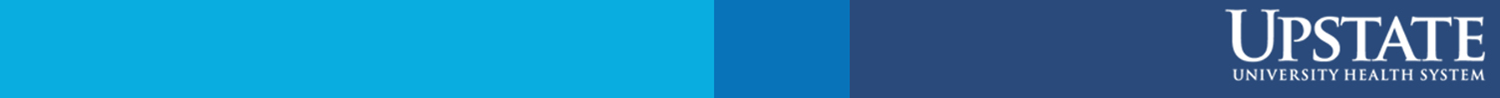 DEMENTIA 101
Symptoms and Diagnosis
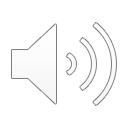 This program was funded through a Patient-Centered Outcomes Research Institute® (PCORI®) Eugene Washington PCORI Engagement Award (140197). The views presented in this work are solely the responsibility of the author(s) and do not necessarily represent the views of the Patients-Centered Outcomes Research Institute® (PCORI®), its Board of Governors or Methodology Committee
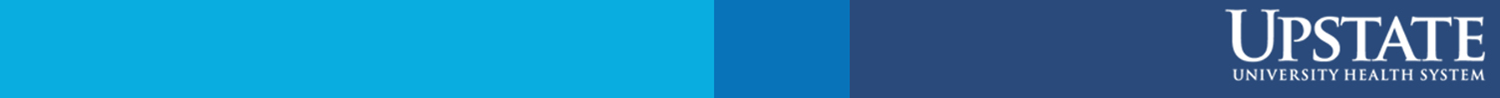 What is Dementia?
Dementia is a serious brain disease that affects memory, ability to make decisions, daily functioning, as well as mood and behavior. There are many different medical problems that can cause dementia. Dementia may begin as a problem remembering new information but slowly gets worse over time and causes problems with a person’s ability to get through the day on their own. In the United States, Alzheimer’s disease is the major cause of dementia.
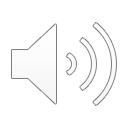 This program was funded through a Patient-Centered Outcomes Research Institute® (PCORI®) Eugene Washington PCORI Engagement Award (140197). The views presented in this work are solely the responsibility of the author(s) and do not necessarily represent the views of the Patients-Centered Outcomes Research Institute® (PCORI®), its Board of Governors or Methodology Committee
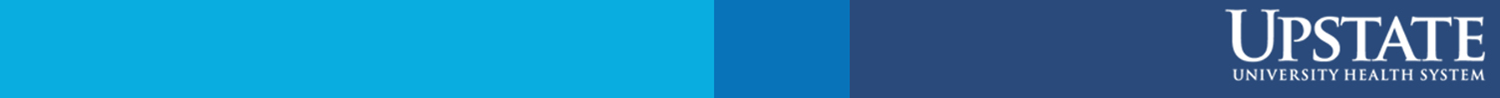 Signs and Symptoms
Sometimes, the first sign of dementia is when a person gets lost while driving, mixes up their medications, or has trouble paying their bills correctly. Signs and symptoms include having difficulty with:
Remembering new information
Finding the right word to complete a sentence 
Problem solving
Focusing on important information 
Controlling emotions
May also include:
Depression
Changes in personality
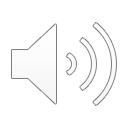 This program was funded through a Patient-Centered Outcomes Research Institute® (PCORI®) Eugene Washington PCORI Engagement Award (140197). The views presented in this work are solely the responsibility of the author(s) and do not necessarily represent the views of the Patients-Centered Outcomes Research Institute® (PCORI®), its Board of Governors or Methodology Committee
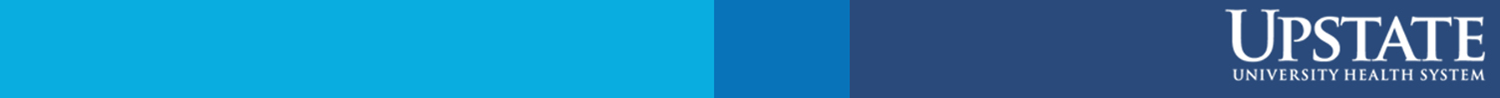 How is Dementia Diagnosed? 
To diagnose dementia, doctors will complete a full examination. 
This may include: 
Questions about medical history, including family health history
A physical examination, including checking balance and reflexes
Collecting information about current medications including prescription and non- prescription medications, vitamins and supplements
Measuring blood pressure
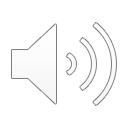 This program was funded through a Patient-Centered Outcomes Research Institute® (PCORI®) Eugene Washington PCORI Engagement Award (140197). The views presented in this work are solely the responsibility of the author(s) and do not necessarily represent the views of the Patients-Centered Outcomes Research Institute® (PCORI®), its Board of Governors or Methodology Committee
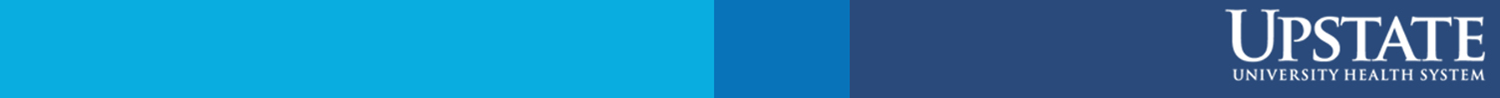 Have questions? 
Ask your doctor or health care provider at your next appointment.
Created August 2019. Medically reviewed by Sharon Brangman, MD, FACP, AGSF
Dementia. (2019). Retrieved from https://medlineplus.gov/dementia.html
What is Dementia? (n.d.). Retrieved from https://www.alz.org/alzheimers-dementia/what-is-dementia
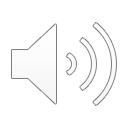 This program was funded through a Patient-Centered Outcomes Research Institute® (PCORI®) Eugene Washington PCORI Engagement Award (140197). The views presented in this work are solely the responsibility of the author(s) and do not necessarily represent the views of the Patients-Centered Outcomes Research Institute® (PCORI®), its Board of Governors or Methodology Committee